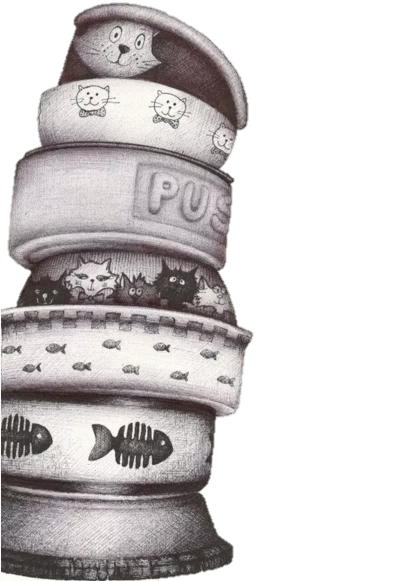 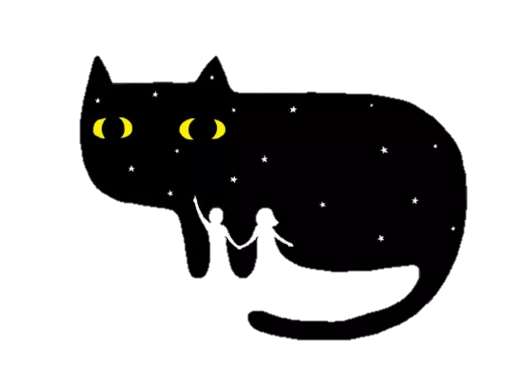 猫咪家简约课件模板
汇报人：xiazaii     汇报时间：XX年XX月
目录
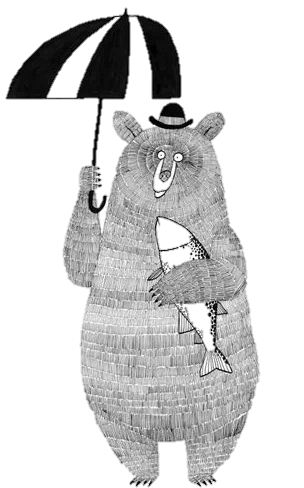 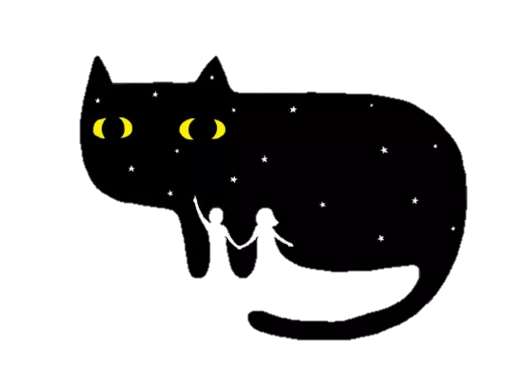 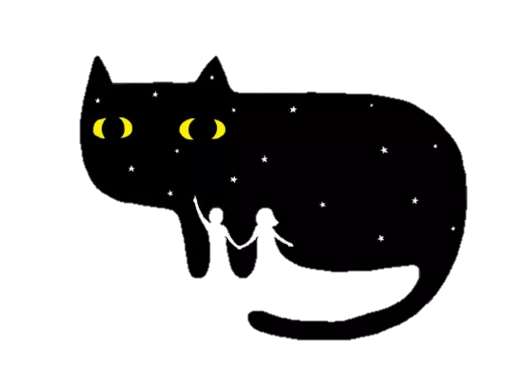 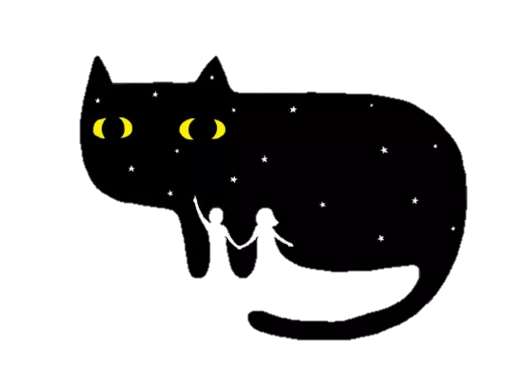 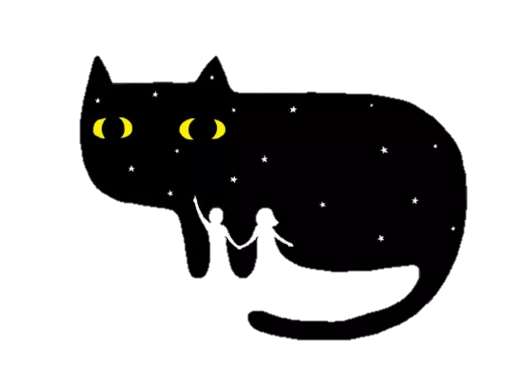 单击编辑标题
单击编辑标题
单击编辑标题
单击编辑标题
单击此处可编辑内容，根据您的需要自由拉伸文本框大小
单击此处可编辑内容，根据您的需要自由拉伸文本框大小
单击此处可编辑内容，根据您的需要自由拉伸文本框大小
单击此处可编辑内容，根据您的需要自由拉伸文本框大小
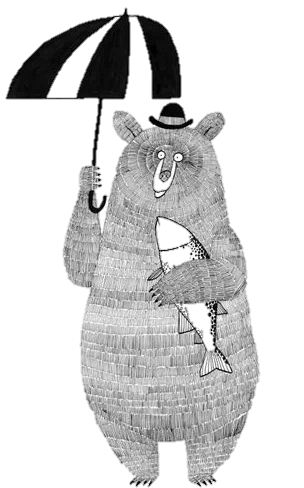 PART 01
Just for today I will try to live through this day only and not tackle my whole life problem at once.
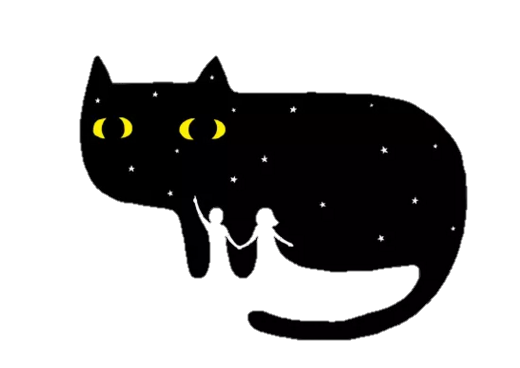 添  加  标  题
添  加  标  题
点击输入本栏的具体文字，简明扼要的说明分项内容，此为概念图解，请根据您的具体内容酌情修改。点击输入本栏的具体文字，简明扼要的说明分项内容，此为概念图解，请根据您的具体内容酌情修改。
点击输入本栏的具体文字，简明扼要的说明分项内容，此为概念图解，请根据您的具体内容酌情修改。点击输入本栏的具体文字，简明扼要的说明分项内容，此为概念图解，请根据您的具体内容酌情修改。
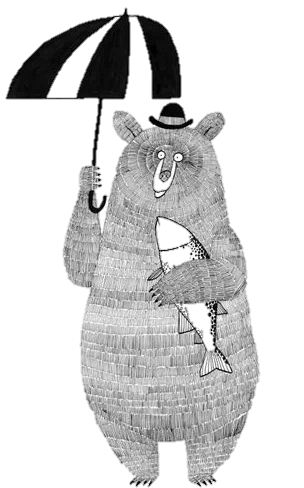 添  加  标  题
点击输入本栏的具体文字，简明扼要的说明分项内容，此为概念图解，请根据您的具体内容酌情修改。点击输入本栏的具体文字，简明扼要的说明分项内容
添  加  标  题
点击输入本栏的具体文字，简明扼要的说明分项内容，此为概念图解，请根据您的具体内容酌情修改。点击输入本栏的具体文字，简明扼要的说明分项内容
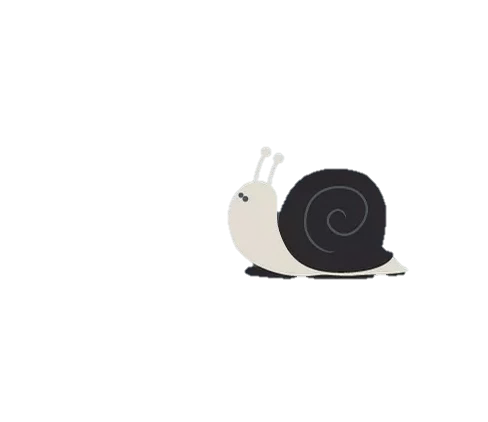 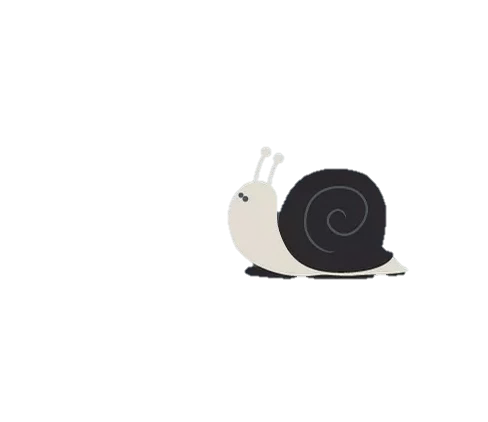 添  加  标  题
添  加  标  题
点击输入本栏的具体文字，简明扼要的说明分项内容，此为概念图解，请根据您的具体内容酌情修改。点击输入本栏的具体文字，简明扼要的说明分项内容，此为概念图解，请根据您的具体内容酌情修改。
点击输入本栏的具体文字，简明扼要的说明分项内容，此为概念图解，请根据您的具体内容酌情修改。点击输入本栏的具体文字，简明扼要的说明分项内容，此为概念图解，请根据您的具体内容酌情修改。
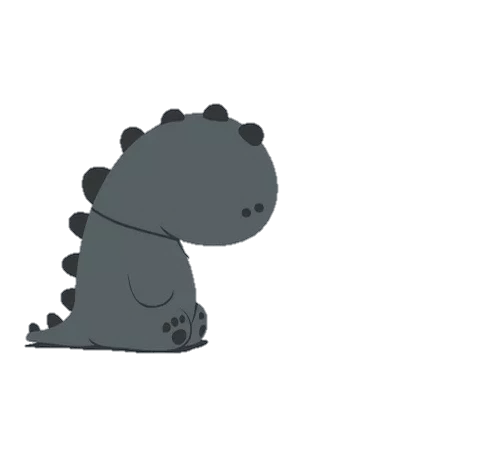 添  加  标  题
点击输入本栏的具体文字，简明扼要的说明分项内容，此为概念图解，请根据您的具体内容酌情修改。点击输入本栏的具体文字，简明扼要的说明分项内容
添  加  标  题
点击输入本栏的具体文字，简明扼要的说明分项内容，此为概念图解，请根据您的具体内容酌情修改。点击输入本栏的具体文字，简明扼要的说明分项内容
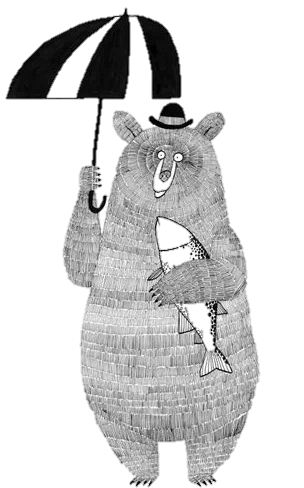 PART 02
Just for today I will try to live through this day only and not tackle my whole life problem at once.
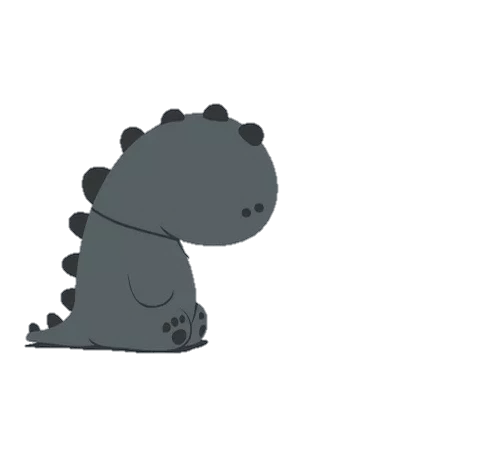 添  加  标  题
添  加  标  题
点击输入本栏的具体文字，简明扼要的说明分项内容，此为概念图解，请根据您的具体内容酌情修改。点击输入本栏的具体文字，简明扼要的说明分项内容
点击输入本栏的具体文字，简明扼要的说明分项内容，此为概念图解，请根据您的具体内容酌情修改。点击输入本栏的具体文字，简明扼要的说明分项内容
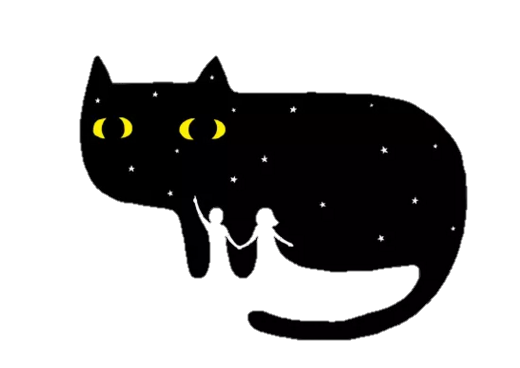 添  加  标  题
点击输入本栏的具体文字，简明扼要的说明分项内容，此为概念图解，请根据您的具体内容酌情修改。点击输入本栏的具体文字，简明扼要的说明分项内容
添  加  标  题
点击输入本栏的具体文字，简明扼要的说明分项内容，此为概念图解，请根据您的具体内容酌情修改。点击输入本栏的具体文字，简明扼要的说明分项内容
添  加  标  题
点击输入本栏的具体文字，简明扼要的说明分项内容，此为概念图解，请根据您的具体内容酌情修改。点击输入本栏的具体文字，简明扼要的说明分项内容
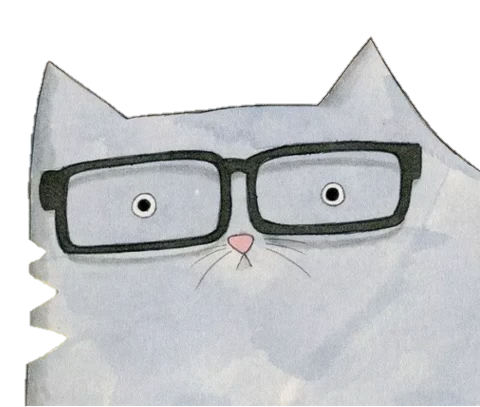 添  加  标  题
点击输入本栏的具体文字，简明扼要的说明分项内容，此为概念图解，请根据您的具体内容酌情修改。点击输入本栏的具体文字，简明扼要的说明分项内容
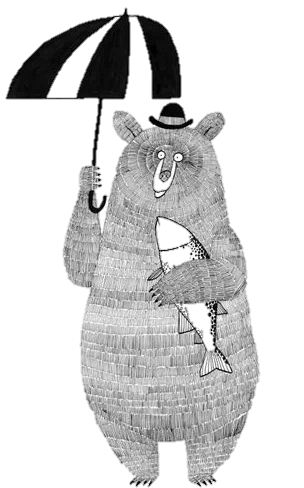 PART 03
Just for today I will try to live through this day only and not tackle my whole life problem at once.
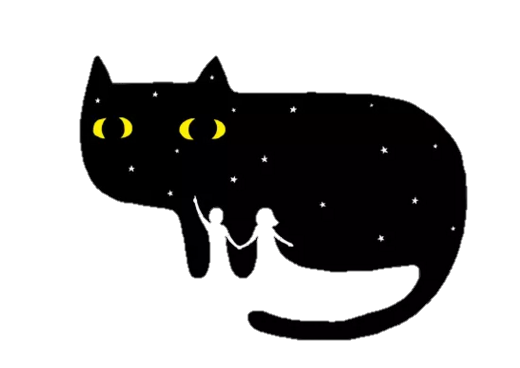 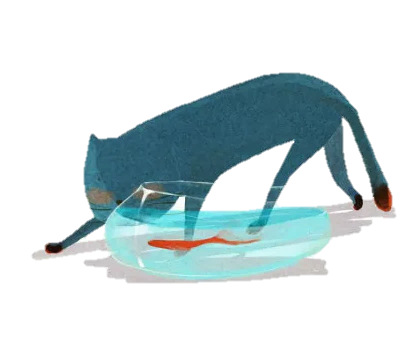 添  加  标  题
点击输入本栏的具体文字，简明扼要的说明分项内容，此为概念图解，请根据您的具体内容酌情修改。点击输入本栏的具体文字，简明扼要的说明分项内容
添  加  标  题
点击输入本栏的具体文字，简明扼要的说明分项内容，此为概念图解，请根据您的具体内容酌情修改。点击输入本栏的具体文字，简明扼要的说明分项内容
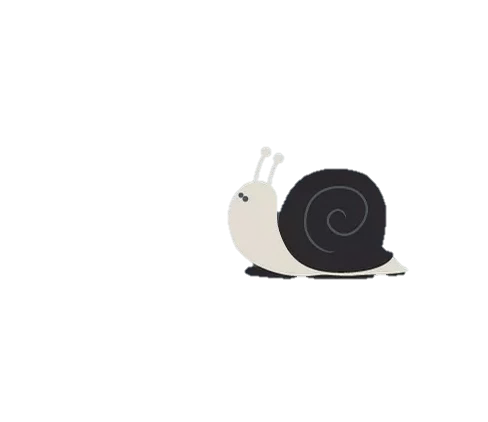 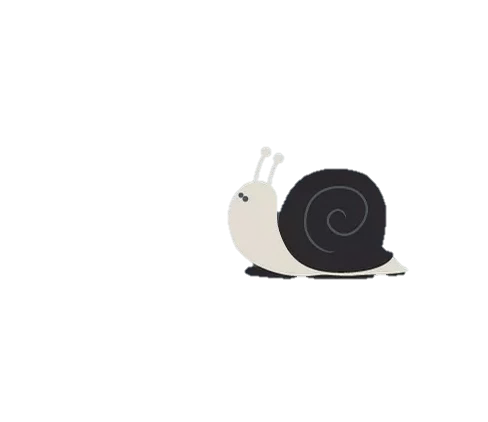 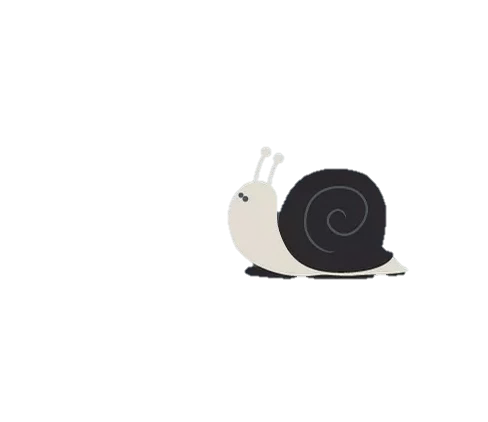 添 加 标 题
添 加 标 题
添 加 标 题
点击输入本栏的具体文字，简明扼要的说明分项内容，此为概念图解，请根据您的具体内容酌情修改。点击输入本栏的具体文字，简明扼要的说明分项内容，此为概念图解，请根据您的具体内容酌情修改。
点击输入本栏的具体文字，简明扼要的说明分项内容，此为概念图解，请根据您的具体内容酌情修改。点击输入本栏的具体文字，简明扼要的说明分项内容，此为概念图解，请根据您的具体内容酌情修改。
点击输入本栏的具体文字，简明扼要的说明分项内容，此为概念图解，请根据您的具体内容酌情修改。点击输入本栏的具体文字，简明扼要的说明分项内容，此为概念图解，请根据您的具体内容酌情修改。
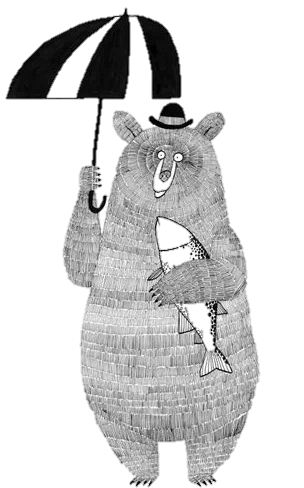 添  加  标  题
添  加  标  题
点击输入本栏的具体文字，简明扼要的说明分项内容，此为概念图解，请根据您的具体内容酌情修改。点击输入本栏的具体文字，简明扼要的说明分项内容
点击输入本栏的具体文字，简明扼要的说明分项内容，此为概念图解，请根据您的具体内容酌情修改。点击输入本栏的具体文字，简明扼要的说明分项内容
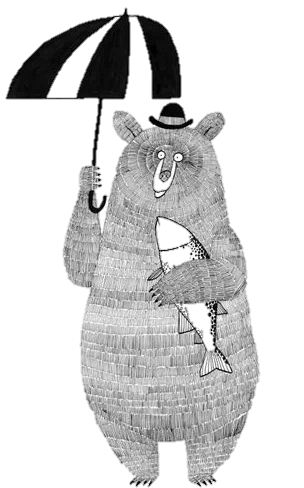 PART 04
Just for today I will try to live through this day only and not tackle my whole life problem at once.
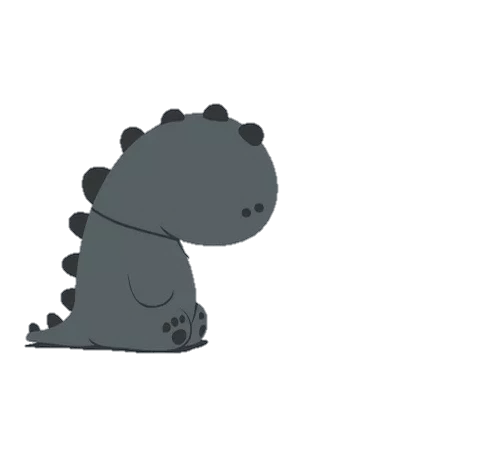 添  加  标  题
点击输入本栏的具体文字，简明扼要的说明分项内容，此为概念图解，请根据您的具体内容酌情修改。点击输入本栏的具体文字，简明扼要的说明分项内容
添  加  标  题
点击输入本栏的具体文字，简明扼要的说明分项内容，此为概念图解，请根据您的具体内容酌情修改。点击输入本栏的具体文字，简明扼要的说明分项内容
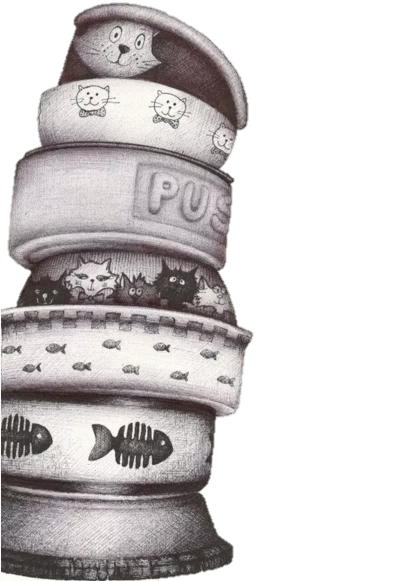 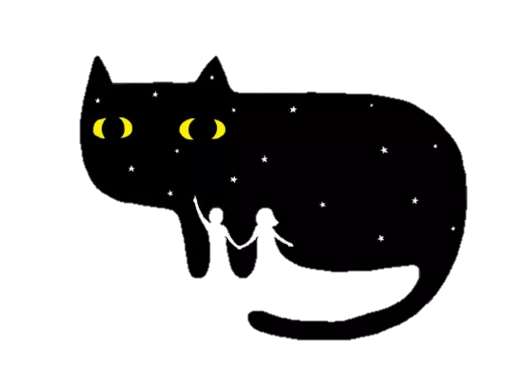 ART TEMPLATE
感 谢 您 的 观 看
Just for today I will try to live this day only and not tackle my whole life problem at